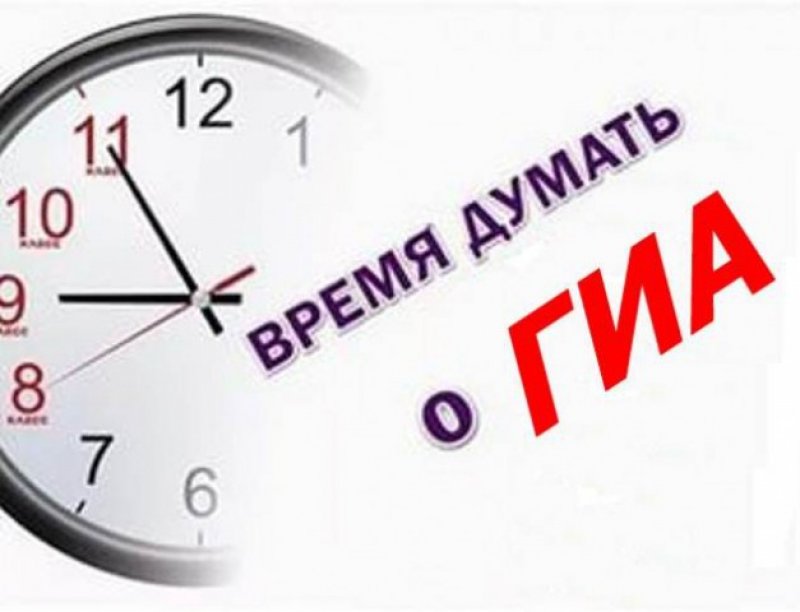 Помни, если ты завалишь 
экзамены, то 
у тебя всегда есть 
другая дорога…
 которую нужно 
подметать…
Среди предложений 1–7 найдите предложение с обособленным приложением. Напишите номер этого предложения
5
(1)Солнце садилось. (2)Вокруг пахло вечерней прохладой. (3)Птицы замолчали, уступив место нашему герою. (4)Он вскарабкал­ся на остатки трухлявого пенька, чтобы быть повыше, и запел. (5)Это был светлячок — маленькая букашечка, и пел он свою незатейливую песенку о том, что видел: прекрасную картину заката, красивое небо, зелёное море травы, серебряные слёзы росы и любовь. (6)Он пел о любви к жизни. (7)Он во всём видел любовь.
Среди предложений 17–21 найдите предложение с обособленным обстоятельством. Напишите номер этого предложения.
20
(17)Когда поезд отошёл от очередной станции, я поставил книгу на открытое окно и стал смотреть на лес, на поля и луга, которые мелькали за окном. (18)И вдруг — о ужас! (19)Книга исчезла между двойными окнами вагона. (20)Ещё не понимая серьёзно­сти положения, я замер и испуганно смотрел на отца, на соседа-лётчика, который пытался достать книгу. (21)Через минуту уже весь вагон помогал нам.
Среди предложений 18—21 найдите предложение с обособленным обстоятельством. Напишите номер этого предложения.
19
(18)Валерка почувствовал на своём лице влажные прикосновения тёплого собачьего языка: совсем крошечная собака, а прыгала так высоко! (19)Он протянул руки, подхватил собаку, и она уткнулась ему в шею, часто и преданно дыша.
– (20)Чудеса! — раздался густой, сразу заполнивший всё пространство лестничной клетки голос. (21)Голос принадлежал щуплому невысокому человеку.
Среди предложений 31—38 найдите предложение с обособленным приложением. Напишите номер этого предложения.
31
(31)И тогда соседский мальчишка, школьник, первым решил сказать ему правду.– (32)Да это не твой отец. (33)Что ты голосишь? (34)Это артист. (35)Не веришь — спроси у киномеханика.(36)Но киномеханик молчал: взрослые не хотели лишать мальчика его горькой и прекрасной иллюзии.(37)Мать наклонилась к сыну, скорбная и строгая, в глазах её стояли слёзы.– (38)Пойдём, сынок, пойдём. (39)Это был твой отец, — тихо сказала она и повела его из зала.
Среди предложений 23–27 найдите предложение с обособленным обстоятельством. Напишите номер этого предложения.
24
(23)Летом 1942 года ребят впервые пригласили на военный крейсер. (24)Они поехали на грузовой машине, захватив музыкальные инструменты и танцевальные костюмы. (25)На палубе корабля играл мелодии Чайковского Витя Панфилов, танцевала Рая Иванова, читала стихи Вера Бородулина. (26)По щекам моряков, не раз смотревших смерти в лицо, текли слёзы. (27)3навшие цену мужеству, моряки видели силу духа ленинградских школьников.
Среди предложений 21−28 найдите предложение с обособленными согласованными определениями. Напишите номер этого предложения.
21
(21)Когда, довольный и счастливый, я вернулся на своё место, Павлика не оказалось рядом. (22)Я оглянулся: он сидел через проход позади меня, и у него были холодные, пустые глаза.
– (23)Ты чего это? (24)Не стоит из-за этого дуться, ну покричит и забудет.(25)Он молчал и глядел мимо меня. (26)Какое ему дело до Елены Францевны, он и думать о ней забыл. (27)Его предал друг. (28)Спокойно, обыденно и публично, средь бела дня, ради грошовой выгоды предал человек, за которого он, не раздумывая, пошёл бы в огонь и в воду.
20
20
20
20
Среди предложений 18—21 найдите предложение с обособленным определением. Напишите номер этого предложения.
20
(18)На мгновенье в душу закрадывает­ся страх, как бы не задохнуться, но он вспоминает, что Жучка сидит там уже целые сутки. (19)Это успокаивает его, и он спускается дальше.
(20)Жучка, опять усевшая­ся на прежнее место, успокоилась и весёлым попискиванием выражает сочувствие безумному предприятию. (21)Это спокойствие и твёрдая уверенность Жучки передаются мальчику, и он благополучно достигает дна.
Среди предложений 10−14 найдите предложение с обособленным согласованным определением. Напишите номер этого предложения.
11
(10)Зависть, в которой кроется исток многих человеческих слабостей и пороков, не оставляла Сеньку в покое...
(11)Трудно было отыскать людей, более не похожих друг на друга, чем Ваня и Сенька. (12)В ту пору Ваня ещё очень ему сочувствовал. (13)Когда Сеня, путаясь и напрягаясь, блуждал по лабиринтам знаменитых четверостиший, Ваня страдал. (14)А после урока, на котором Голубкин получал очередную двойку, этот верзила теснил невысокого Ваню: тот, оказывается, подсказывал недостаточно чётко и ясно.
Среди предложений 10–14 найдите предложение с обособленным приложением. Напишите номер этого предложения.
11
(10)Вошла учительница — все кинулись по местам, и начался урок. (11)Лисапета Вторая нацарапала записочку Вере, своей соседке по парте: «Жеку теперь засмеют!».
(12)Вера незаметно обернулась к Жеке. (13)Тот сидел сгорбясь — локти в парту, кулаки под закаменевшим подбородком, — взглядом упирался в одну точку — от всех отгорожен, замкнут, защёлкнут на замок. (14)Просто дикарь, да и только.
30
Среди предложений 25–31 найдите предложение с обособленным приложением. Напишите номер этого предложения.
30
(25)Тогда он впервые задумался о феномене детства. (26)Когда оно начинается, вопросов не вызывало, но когда оно заканчивается и где тот рубеж, начиная с которого человек становится взрослым? (27)Очевидно, что у деревенских ребятишек детство заканчивалось раньше, чем у городских.
(28)Северная деревня все­гда жила впроголодь, а после войны все обнищали вконец, работали бабы и ребята. (29)Из тридцати ушед­ших на фронт местных мужиков вернулись с войны двое. (30)Дети, маленькие мужики-школьники, рано начинали трудовую жизнь, и детство у них было украдено. (31)Впрочем, что тут счи­тать: у одних было украдено детство, у других — юность, у третьих — жизнь.
Среди предложений 24—29 найдите предложения с обособленным обстоятельством. Напишите номера этих предложений.
2627
– (24)Откуда у тебя цветы? — спросила учительница.
– (25)Это мне Витя подарил, — спокойно сказала Лена. (26)Все сразу зашушукались, посмотрев на Витю, а Витя низко опустил голову.(27)А на перемене, когда Витя как ни в чём не бывало подошёл к ребятам, хотя уже чувствовал недоброе, Валерка стал кривляться, глядя на него.
– (28)А вот и жених пришёл! (29)Здорово, юный жених!
Среди предложений 18—22 найдите предложения с обособленным согласованным определением, выраженным причастным оборотом. Напишите номера этих предложений.
2021/2120
(18)Входя в класс, Илья сунул котёнка подвернувшемуся Сане, и тот спрятал его в свой портфель.(19)На последней перемене главные враги рода человеческого, Мурыгин и Мутюкин, котёнка немного поискали, но вскоре забыли. (20)После четвёртого урока всех отпустили, и мальчишки с гиком и воем рванулись вон из школы, оставив этих троих без внимания в пустом классе, уставленном пёстрыми астрами.(21)Миха подробно рассказал, как утром, по дороге в школу, вытащил бедолагу-котёнка почти из самой пасти собаки, собиравшейся его загрызть. (22)Но отнести его домой, однако, он не мог, потому что тётя, у которой он жил с прошлого понедельника, ещё неизвестно как бы к этому отнеслась.
Среди предложений 1–5 найдите предложение с обособленным приложением. Напишите номер этого предложения.
2
(1)Девочку звали Алиса. (2)Ей было шесть лет, у неё был друг — театральный художник. (3)Алиса могла свободно войти в театральный двор, который охранял строгий сторож, а другие дети не могли попасть в этот интересный мир. (4)Но она была не просто девочка, она — помощник художника.(5)Однажды в театральном дворе Алиса увидела парня и сразу поняла, что он не артист.
Среди предложений 1–4 найдите предложение с обособленным согласованным определением. Напишите номер этого предложения.
4
1)Однажды в начале октября, рано утром, уходя в гимназию, я забыл ещё с вечера приготовленный матерью конверт с деньгами. (2)Их нужно было внести за обучение в первом полугодии.
(3)Когда началась большая перемена, когда всех нас по случаю холодной, но сухой и солнечной погоды выпускали во двор и на нижней площадке лестницы я увидел мать, только тогда я вспомнил про конверт и понял, что она, видно, не стерпе­ла и принесла его сама.
(4)Мать, однако, стояла в сторонке в своей облысевшей шубёнке, в смешном капоре, под которым висели седые волосики, и с заметным волнением, как-то ещё более усиливавшим её жалкую внешность, беспомощно вглядывалась в бегущую мимо ораву гимназистов, которые, смеясь, на неё оглядывались и что-то друг другу говорили.
Среди предложений 1−7 найдите предложение с обособленным обстоятельством, выраженным деепричастным оборотом. Напишите номер этого предложения.
7
(1)Я даже не помню, как называлась та книга. (2)Помню только, что на коричневой обложке длинным зигзагом алел вымпел какого-то парусника. (3)Я не особенно любил читать, но с удовольствием давал книги из нашей домашней библиотеки своим одноклассникам. (4)Петька Солодков вытащил её из портфеля и положил на стол. (5)Мы стоя­ли у окна и смотрели на хмурое октябрьское небо, с которого, словно пух, падал редкий снег.– (6)Санёк, спаси­бо за книгу! (7)Я всю ночь сегодня читал: не мог оторваться! — восхищённо улыбаясь, произнёс Петька и пожал мне руку.
Среди предложений 1—8 найдите предложения с обособленным приложением. Напишите номера этих предложений.
72
(1)Всё началось на перемене перед шестым уроком. (2)Лена Болдырева, томная пышноволосая красавица, закапризничала:– (3)Слушайте, люди, меня уже достала эта химия!(4)Кто-то в тон ей произнёс с плачущей интонацией:
– (5)А кого она не достала!(6)Этих реплик хватило для того, чтобы суматошная, искрящая­ся мысль о побеге с урока вспыхнула молнией. (7)Наш класс считался образцовым, в нём учились восемь отличников, и было нечто забавно-пикантное в том, что именно мы, добропорядочные, примерные дети, странной, необычной выходкой поразим всех учителей, украсив тусклую однотонность школьных будней яркой вспышкой сенсации. (8)От восторга и от тревоги ёкало сердце, и, хотя никто не знал, во что выльется наше приключение, обратной дороги уже не было.
Среди предложений 12—17 найдите все предложения с однородными членами. Напишите номера этих предложений.
121516
(12)Частенько отец просит меня напомнить ему содержание кинокартины или книги, которую мы оба читали.– (13)Какая диковинная память, а! — радостно говорит он. — (14)Всё помнит, будто вчера читал... (15)А я вот всё позабыл, всё перепутал! (16)Мне кажется, отец просто счастлив, что он всё забывает и путает. (17)На следующий день, после того как я смазал по физиономии Костику, отец сказал…
Среди предложений 1—7 найдите предложение с обособленным распространённым приложением. Напишите номер этого предложения.
7
(1)В дверь позвонили. (2)Из прихожей донеслись оживлённые голоса и смех. (3)Появились гости. (4)Солидные, хорошо одетые люди здоровались с хозяевами, подходили к столу, накладывали в тарелки закуску. (5)Дамы располагались в удобных мягких креслах; мужчины, образовав группки, беседовали друг с другом. (6)Семён Петрович поднял меня с места и представил гостям:
– (7)Вот Иван, самый большой оригинал из всех друзей моей дочери.
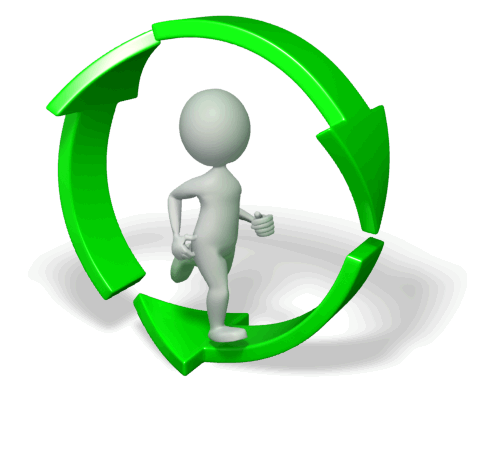 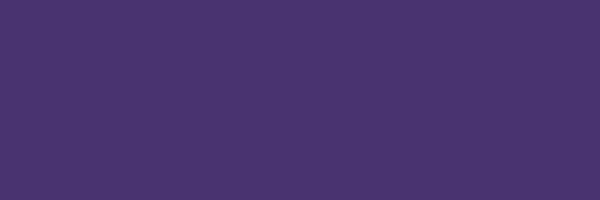